МАСТЕР-КЛАСС
ЗАКЛАДКА ДЛЯ КНИГИ
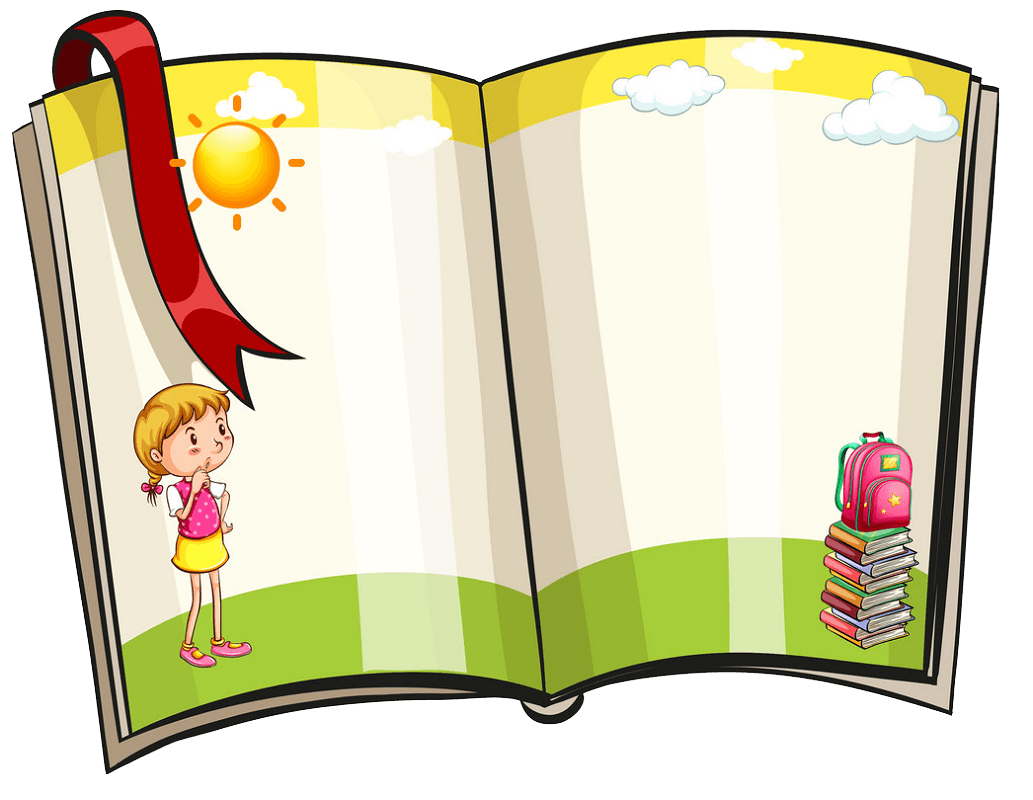 Подготовила: Громоздова Наталья Александровна
учитель начальных классов ОУ ОЛ «Региональный довузовский комплекс» г.Тверь
2024г.
Для работы нам понадобятся следующие материалы:
Лист белого картона
Простой карандаш
Линейка
Фломастеры
Ножницы
Нитки для вязания (или Мулине)
Дырокол
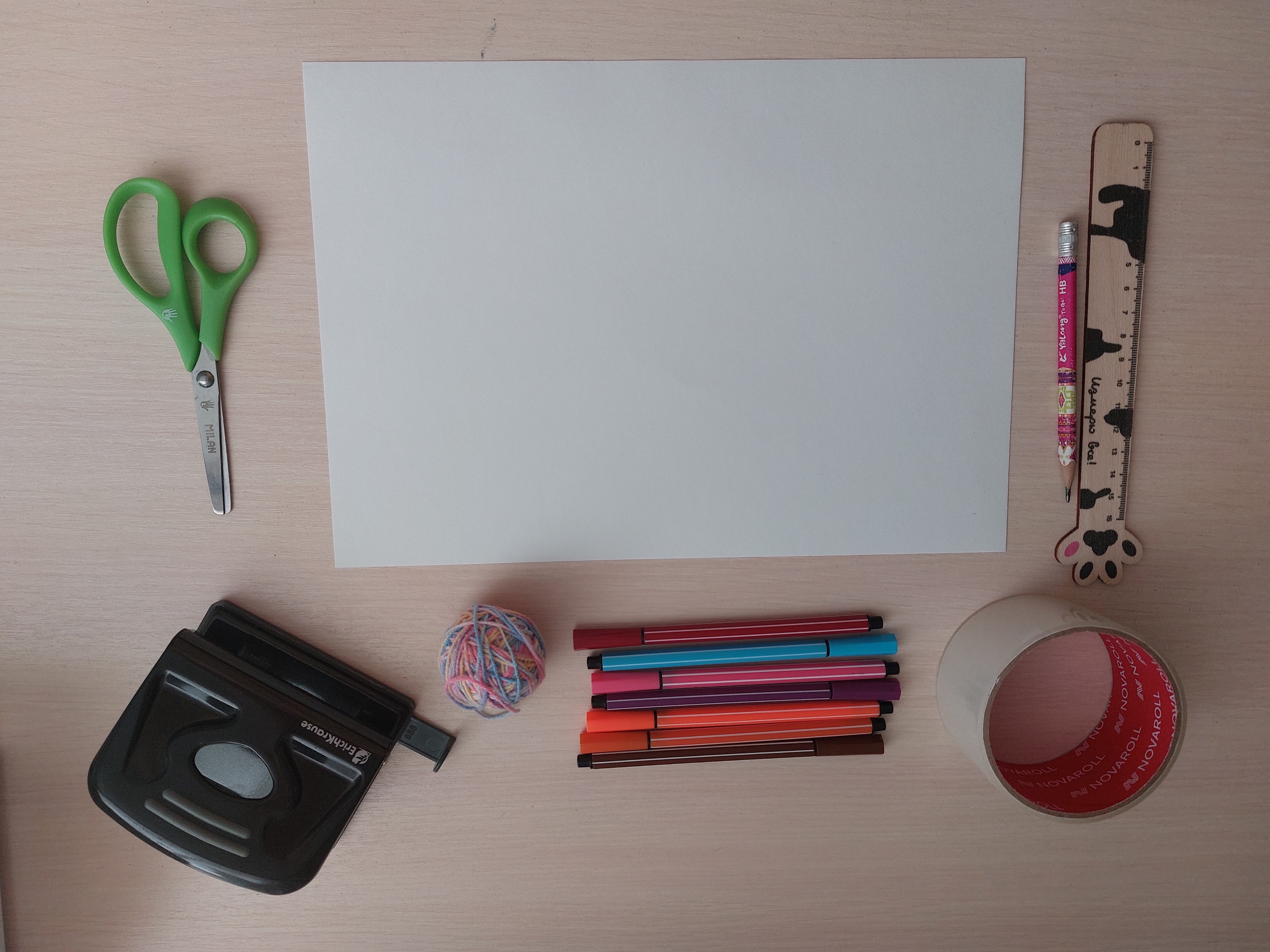 1. Вырезаем из картона прямоугольник размером 6см на 21 см
2. Рисуем на шаблоне любой задуманный рисунок, орнамент.
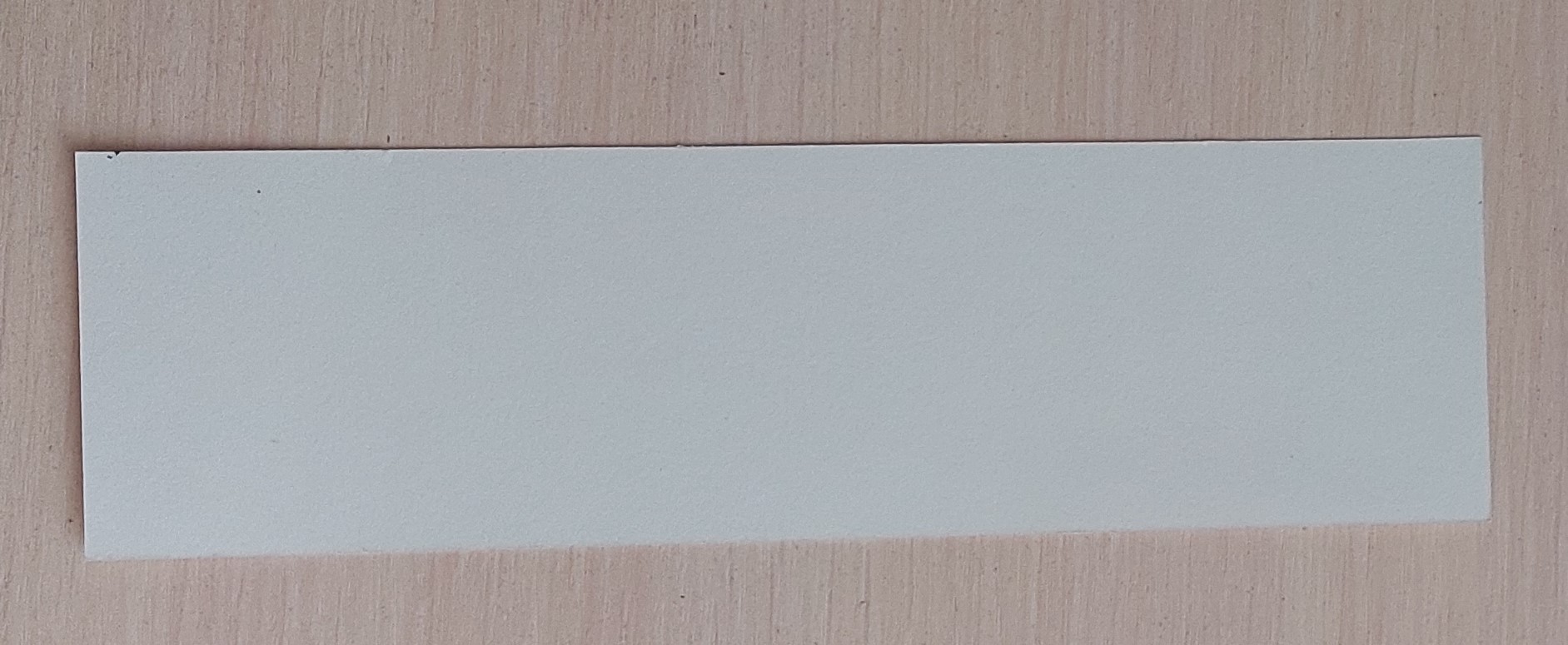 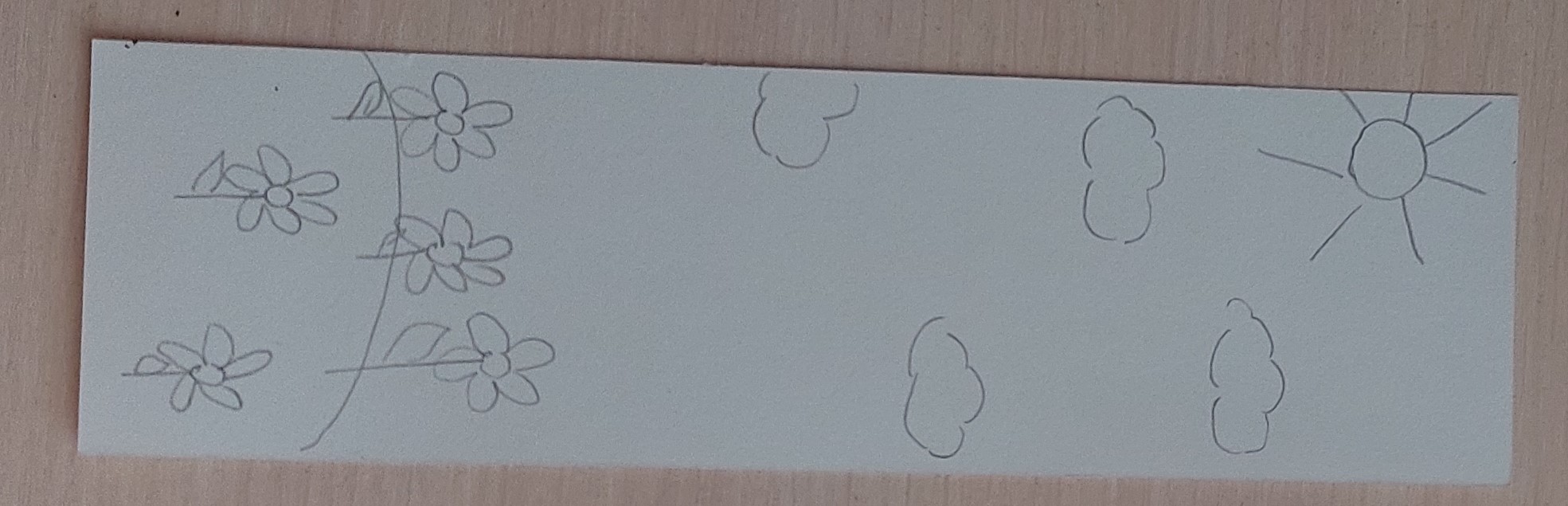 5. Дыроколом делаем прокол. Для большей сохранности можно закладку обклеить скотчем.
3. Раскрашиваем рисунок
4. В верхней части закладки по середине отмечае точку для прокола
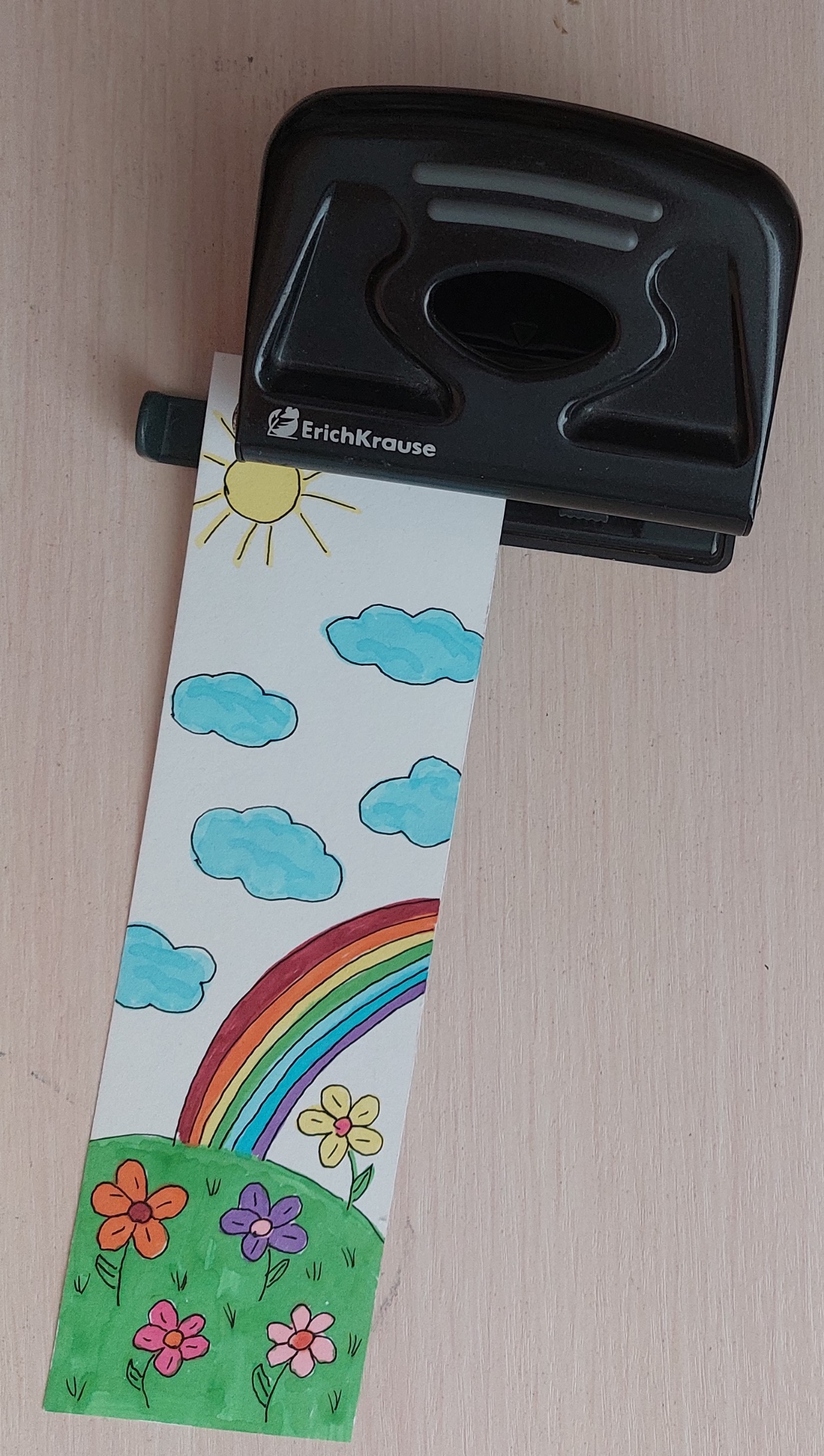 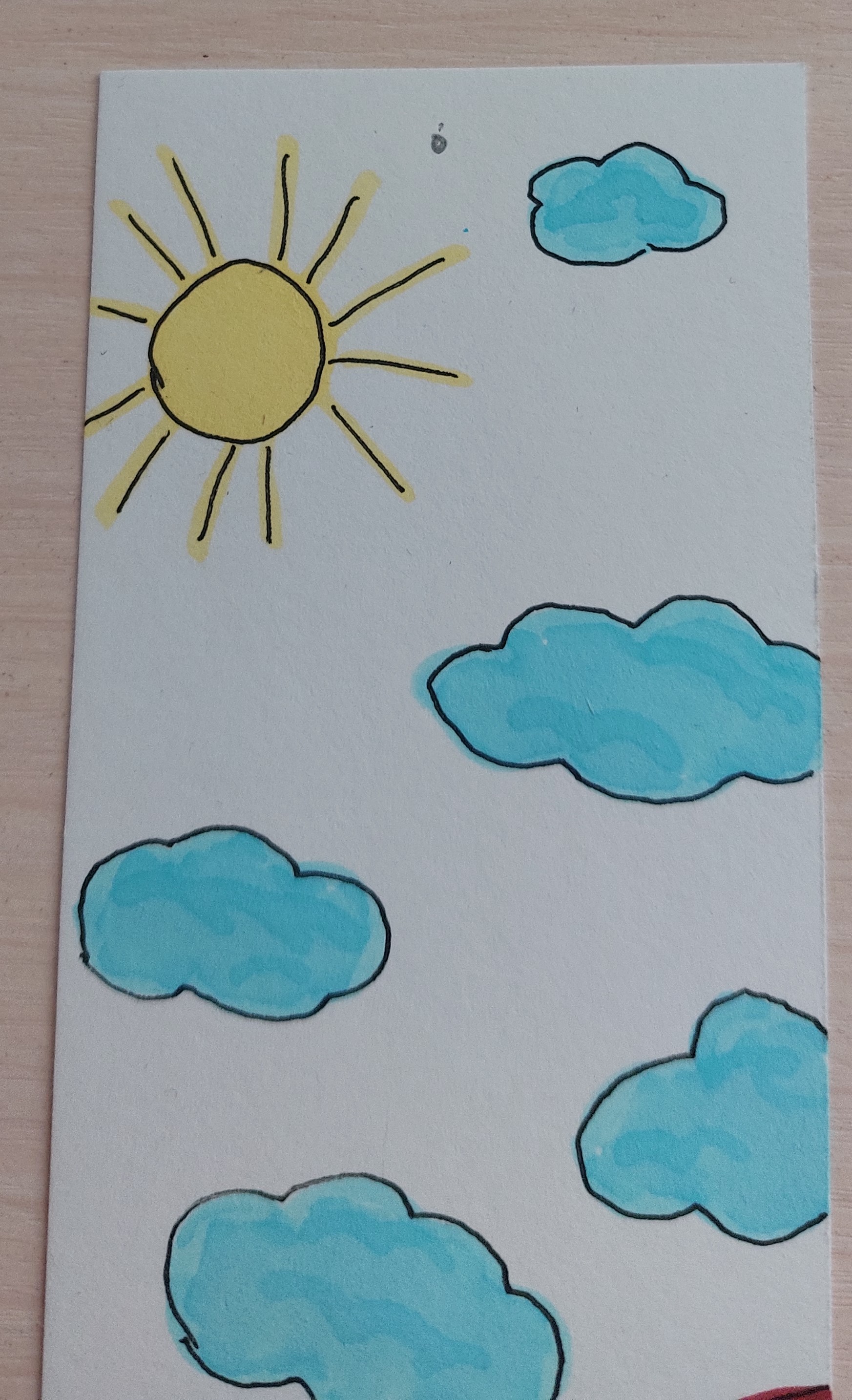 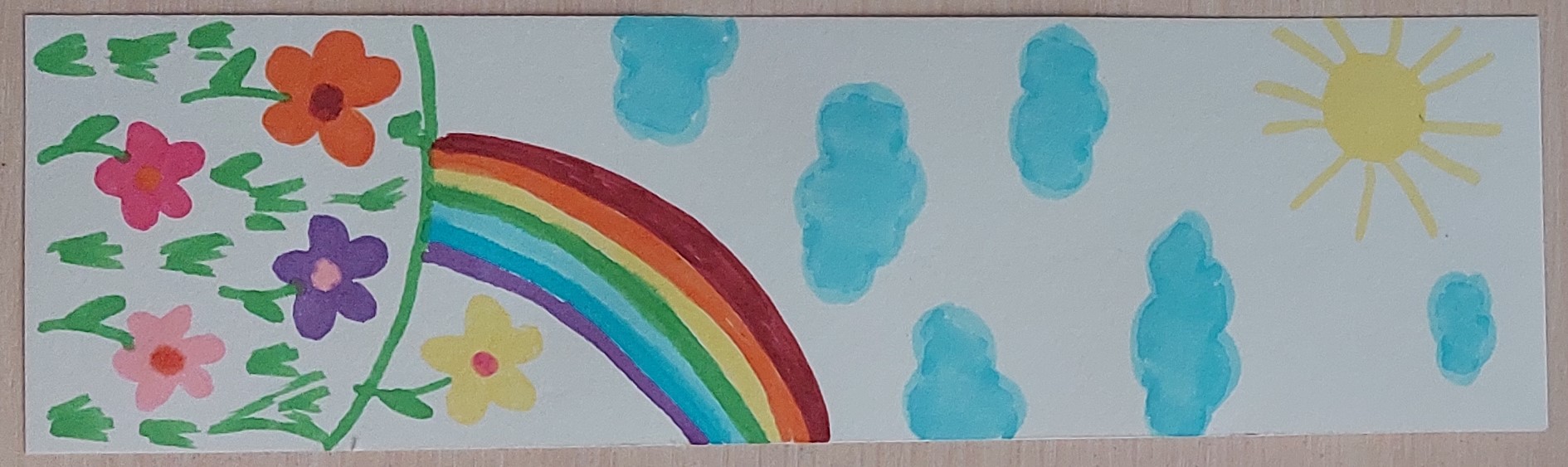 5. Берем нить. Отмеряем три ниточки. Две нити по 12 см. другая нить 100 см.
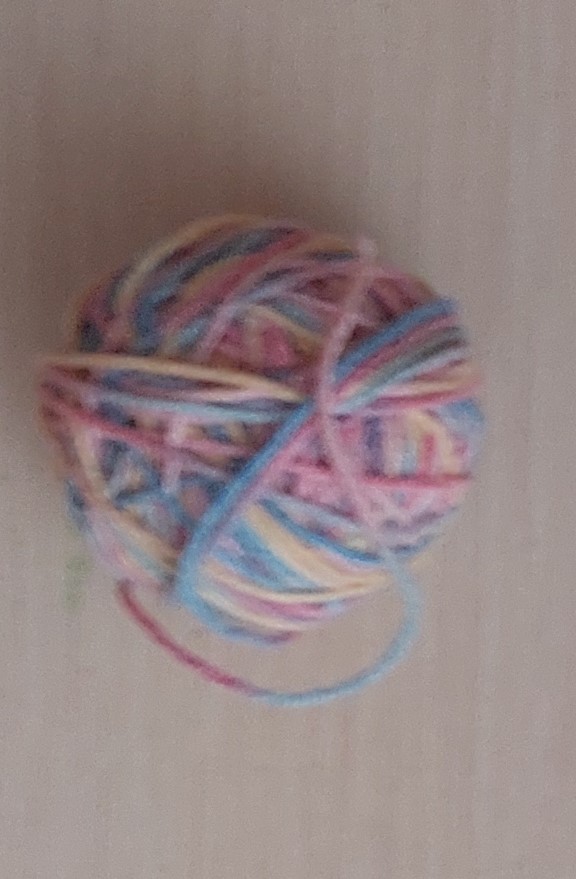 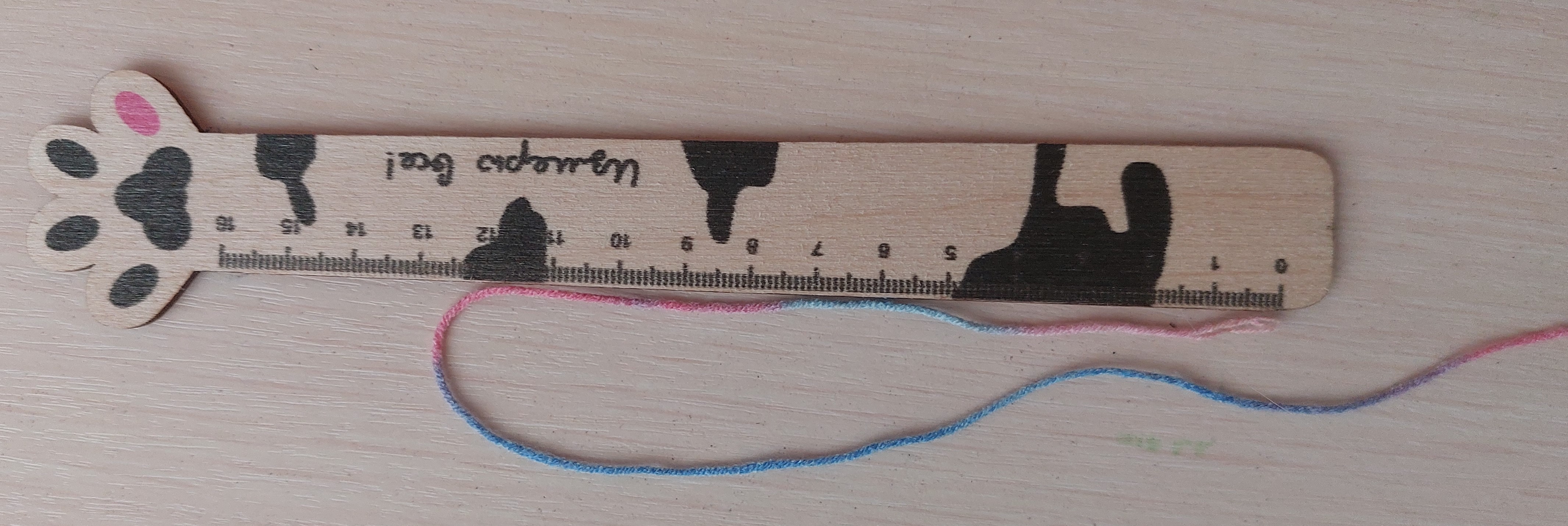 6. Длинную нить складываем 10 раз. В верхней части перевязываем короткой ниткой. В нижней части разрезаем нити.
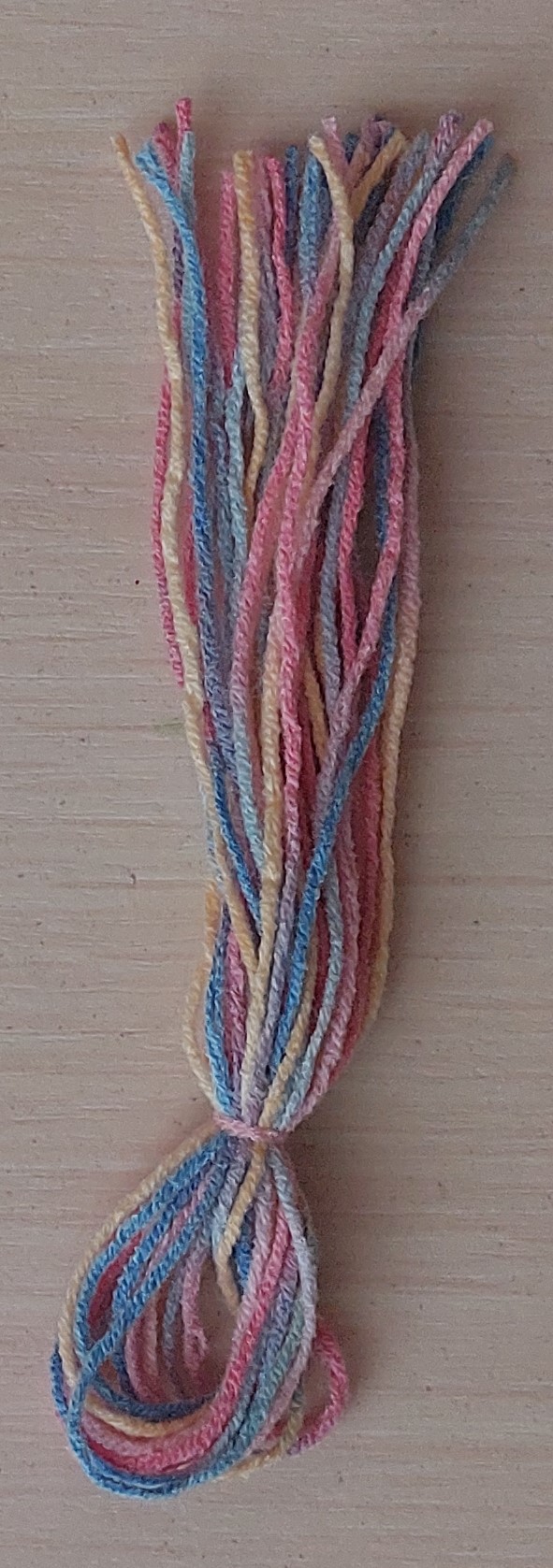 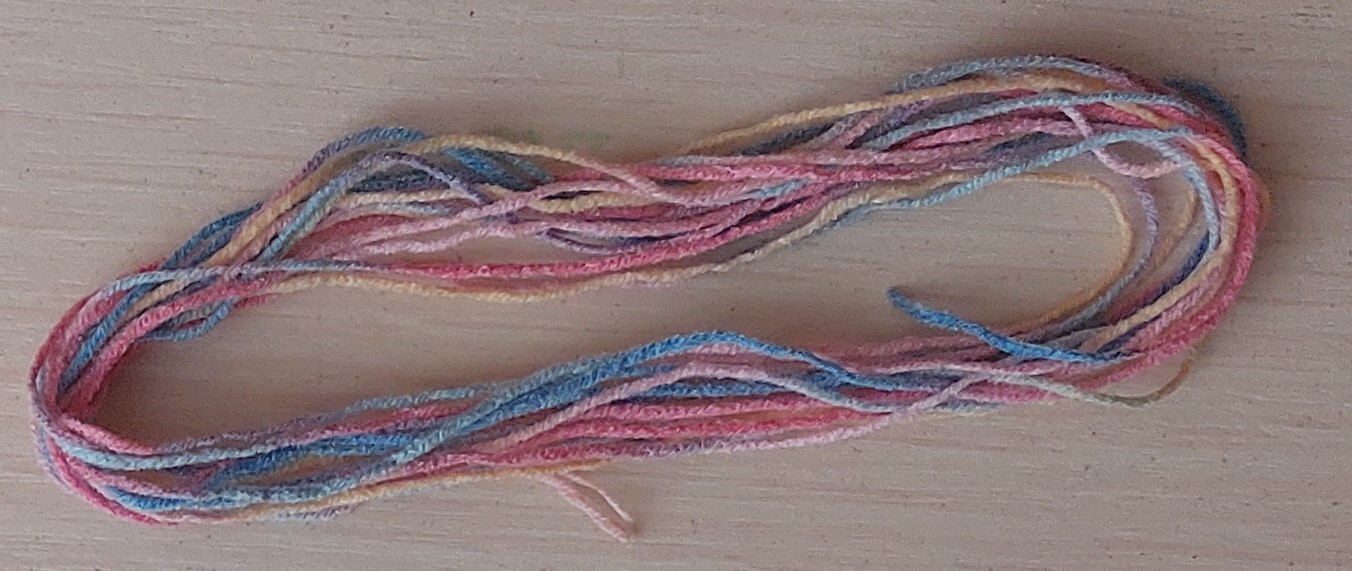 7. Дополнительной нитью привязываем бахрому к закладке.
8. Закладка готова!
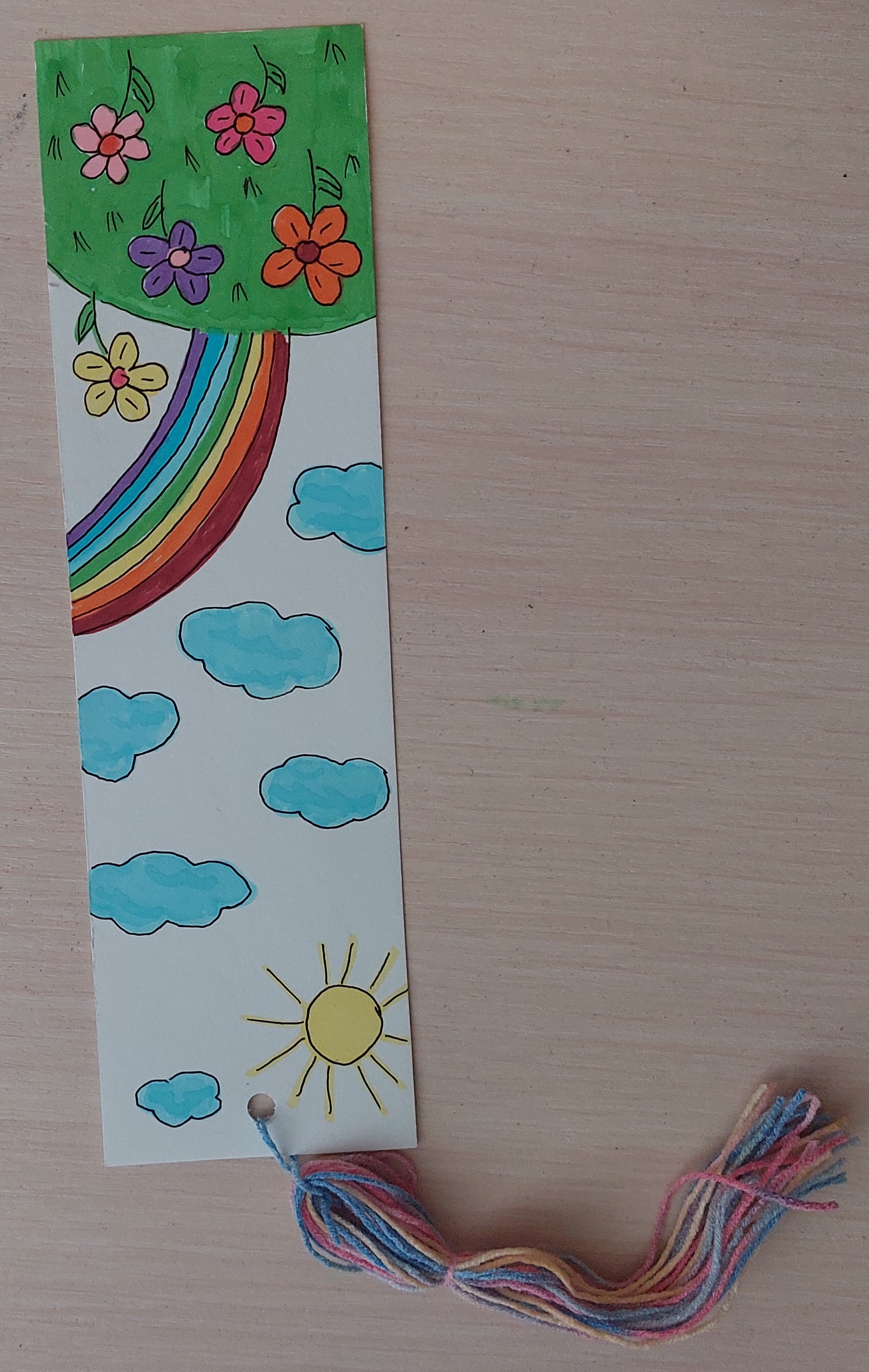 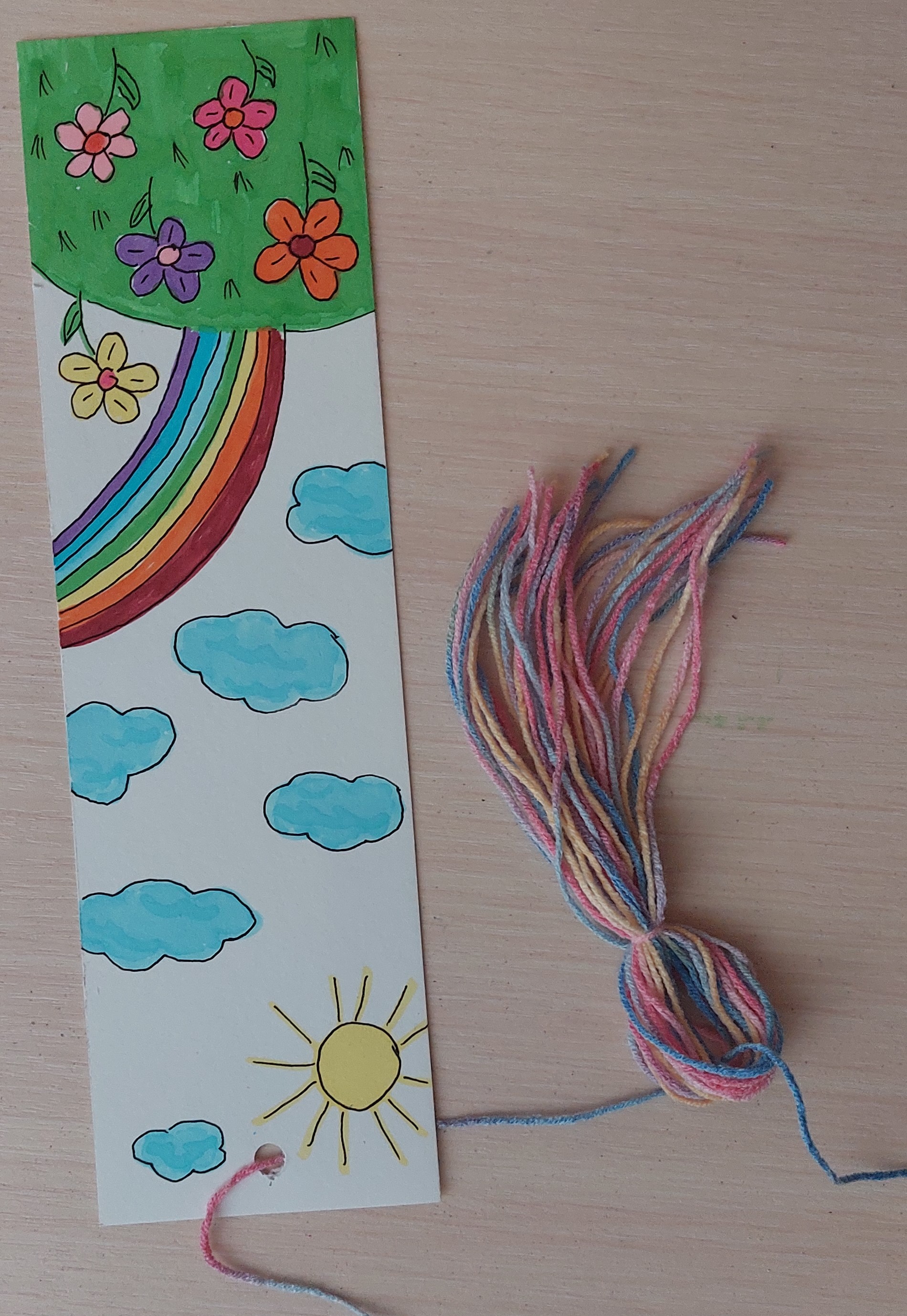 СПАСИБО ЗА ВНИМАНИЕ !